mmccarthy@ucc.ie
Video Production and Process
How I have used Video in developing an online Postgraduate Certificate in Teaching and Learning in Higher Education
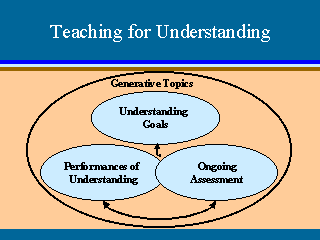 mmccarthy@ucc.ie
The Dimensions of Disciplinary Understanding (PZ Harvard)
mmccarthy@ucc.ie
Examples – Audio Visual Studio Recordings
Use video to create brief introductions to all sections of each module 
Advantage: an opportunity to orientate and engage participants and keep course cohesion 
Challenge: making it personal so that each feels included: knowing your audience – speaking to them
TL 6003 – Video Introductions to : 
Teaching Places, Learning Spaces 
Learning how to Learn 
Different Folks- Different Strokes
Assidere: Sitting beside our Students 
Reflection : Bringing it all back Holme (Daniel Blackshields – Sherlock Holmes – doing some detective work on our teaching
mmccarthy@ucc.ie
Interviews in the Studio Setting
Use video to conduct interviews with key figures in the field 
Advantage – keeps it contemporary and real – connected to the issues of the day 
Provides a valuable archive and develops a Community of Practice 
Challenge: getting it done on time to allow for editing
Good Teacher Series –made over the course of a year – Prof Grace Neville’s initiative : 
https://youtu.be/qBIRPKuVngQ
 
SoTL Series – in conversation with Prof John O’ Halloran re how he integrates research, teaching and learning
mmccarthy@ucc.ie
Audio Visual – Professional Recording
Stephen Bean shot a series on the Knitting Map at the Glucksman
Advantage – invaluable resource exploration of Entry Points to Learning 
Challenge: setting up and timetabling to get a variety of voices
Participants – CIRTL Team 
The Project Muse overview: https://youtu.be/urU8WWoce2IThe Foundational entry point: https://youtu.be/JWNGFPltAZUAesthetic entry point: https://youtu.be/udgaabV7mKU 
Back to the Foundational entry point: https://youtu.be/H5CANNGEK_sExperiential entry point: https://youtu.be/LrHpVChceUgLogical entry point 1: https://youtu.be/mJstnQzspXsLogical entry point 2: https://youtu.be/p4tzDS11ky8What are the implications of this experience for T&L: https://youtu.be/IZLt2hhSTko
mmccarthy@ucc.ie
iPhone recordings
Used iPhone to record spontaneous moments at the Glucksman or in class
Advantage: captured a key concept in action; 
captured reaction of the team to works of art; 
modelling practice 
Challenges: setting is noisy, capturing the moment – be in the moment
Knitting Map-Glucksman recordings: https://goo.gl/photos/1VZZiag3nSw4KDLq6 
Video recordings of visiting scholars discussing artworks at exhibitions 
Video recordings of sound bites from  presentations 
Video capture of reflections on work in progress 
Inviting participants to do likewise –the selfie video !
mmccarthy@ucc.ie
TED X Series
I have used Ted X talks from UCC archive 
Advantage: models practice 
Introduces staff to a huge range of resources and contemporary practice
Dr Tony Ryan 
https://youtu.be/qBIRPKuVngQ 
Dr Marian McCarthy
https://youtu.be/xey0AQ7ASRI
mmccarthy@ucc.ie
Panopto Recordings
Recording sessions before a live audience which include slides and comments 
Advantage – We now have a great archive of talks and slides 
Challenge – moving beyond the transmission model to engage participants
Dr Declan Kennedy – Panopto Series on the Bologna Process and Learning Outcomes 
Prof Aine Hyland – An Overview of Higher Education; the Development of a T and L centre; Leadership and Change  
Dr Eleanor O’ Sullivan – recording of Mind Mapping session
mmccarthy@ucc.ie
Video clips /film
Have used much of the Hollywood canon to introduce the good, the bad and the ugly in Teaching and Learning in Higher Education 
Advantage: engages colleagues; starts where they are ; gentle critique
The Wizard of Oz
Stand and Deliver
Mona Lisa Smile 
The Mirror has Two Faces 
The Five Minute University 
Oleana 
Dead Poet’s Society
mmccarthy@ucc.ie